PRINCIPIOS Y ENFOQUESHerramientas para asegurar derechos
Ab. Francisco Bonilla soria
Msg. Sara mantilla pacheco
¿Qué son los derechos?
Son condiciones indispensables para que las personas vivan con dignidad, para que puedan cumplir con un plan de vida en libertad e igualdad.
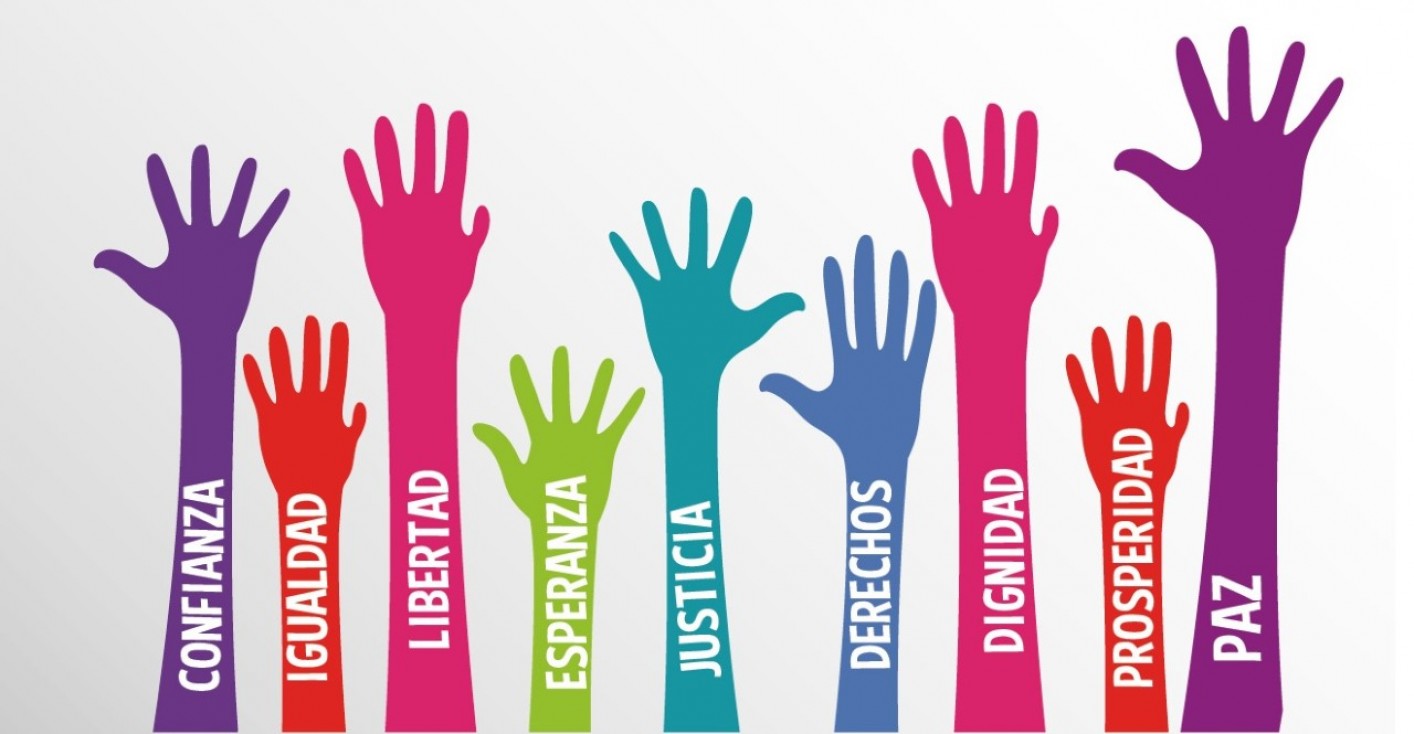 ¿Qué son los principios?
Son formulaciones que nos ayudan a determinar el espíritu de los derechos, en otras palabras para entender su contenido y alcance, y poder tomar acciones para su respeto y promoción.
Ejemplos:
1. El Interés Superior del Niño, Niña o Adolescente
2. Prioridad absoluta
3. Pro persona
¿Qué son los enfoques?
Son formulaciones que nos permiten visualizar de forma específica las características especiales de las personas para tomar conciencia de sus situaciones y necesidades específicas.
Existen tres enfoques tradicionales:
1. Género
2. Edad 
3. Diversidades
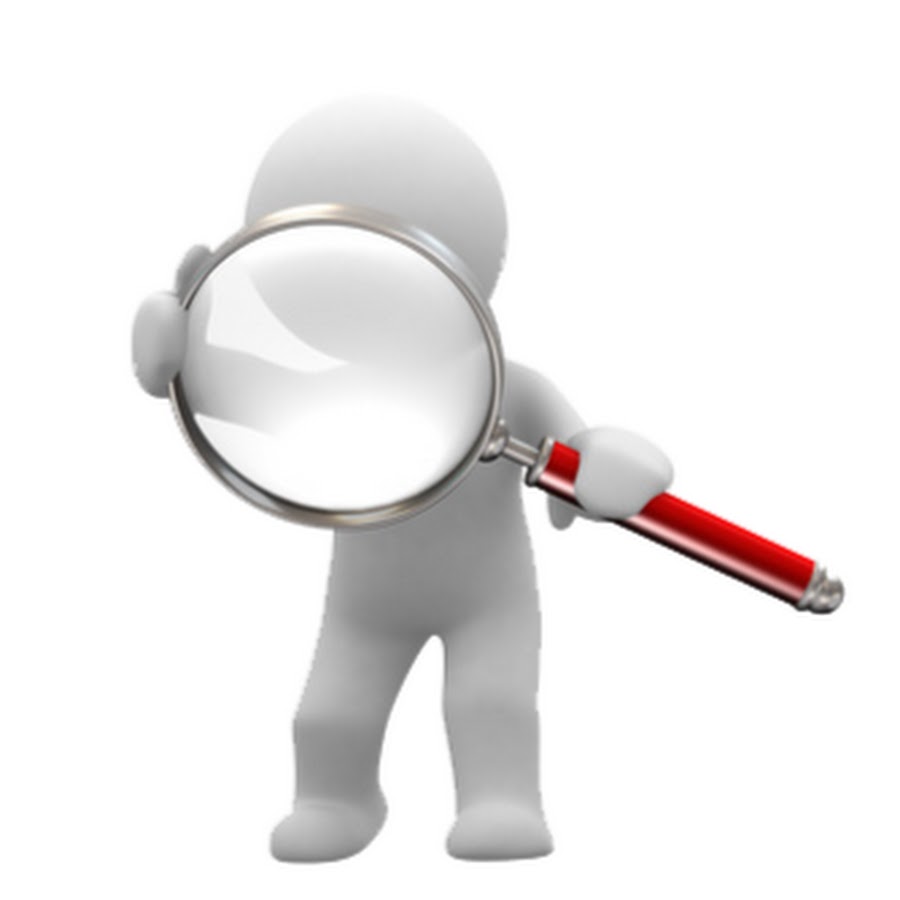 Adulto centrismoNoción errónea de que los adultos por su condición pueden imponerse